Unit 8  Summer Holiday Is Coming!
单元基础知识过关
WWW.PPT818.COM
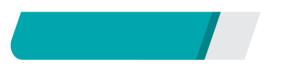 基础知识清单
单元基础知识过关
重点单词
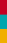 根据汉语提示或词形变化要求，写出相应的单词
1．考试；检查________　　　　
2．网球________
3．照料；保护；小心；关心；照料________
4．宠物________
5．旷野；地方；领域________
exam
tennis
care
pet
field
单元基础知识过关
6．棒球________
7．汽水________
8．如果；假若________
9．曾经；究竟；到底________
10．羞愧；惭愧________
11．中午________
12．汉堡包__________
13．大自然________
baseball
pop
if
ever
shame
noon
hamburger
nature
单元基础知识过关
14．德国(地名)________
15．大学________
16．组织________
17．露营；营地________
18．分享；合用________
19．lonely→副词(独自)________
20．hope→近义词________
Germany
university
organize
camp
share
alone
wish
单元基础知识过关
重点短语
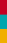 根据汉语意思，写出相应的英文短语
1．参加考试______________
2．和……待在一起____________
3．打网球/排球/篮球________________________
4．照顾；照料____________
5．搬走；离开____________
6．不管；撇下……(一个人)____________
take an/the exam
stay with
play tennis/volleyball/basketball
take care of
move away
leave…alone
单元基础知识过关
7．带狗散步；遛狗____________
8．对……有好处____________
9．在田野____________
10．与……比赛____________
11．带……出去____________
12．为……加油，为……打气____________
13．为了乐趣____________
walk the dog
be good for
in a field
play against
take…out
root for…
for fun
单元基础知识过关
14．在中午____________
15．为……准备好____________
16．国家公园____________
17．举办聚会____________
18．上课_______________
19．继续做____________
20．谈论____________
at noon
be ready for
a national park
have a party
take lessons/classes
keep doing
talk about
单元基础知识过关
be excited about…
21．对……感到兴奋______________
22．回到学校____________
23．听鸟叫____________
24．一个为期两周的夏令营_____________________
25．同时____________
26．与……分享……____________
go back to school
listen to the birds
a two­week summer holiday
at the same time
share…with…
单元基础知识过关
重点句型
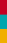 根据汉语意思完成句子
1．我确信你做得好。
________ ________ you did well. 
2．他们不能照看他们的宠物。
They can't ________ ________ ________ their pets.
3．我一周要去志愿服务四次。
________ ________ ________ ________ four times a week.
I'm            sure
take         care               of
I'm             going          to         volunteer
单元基础知识过关
4．有时，人们搬走了，不能随身带走他们的宠物。
Sometimes, people ________ ________ and they can't ______ their pets ________ them. 
5．志愿服务是学习一些新技能并回报社会的一种好方式。
Volunteering is a good way ________ ________ some new skills and ________ ________ ________ the community. 
6．如果他们赢不了，那就太遗憾了。
________ they ________ win, ________ ________ shame.
move        away                               take
with
to              learn
give           back             to
If                       don't                   it's              a
单元基础知识过关
7．它于19世纪40年代在那里就变得很流行了。
It became very popular there ________ ________ _________. 
8．祝你度过一个快乐的暑假！ 
________ ________ a great summer holiday! 
9．在周末，我们经常跟其他队比赛。
On weekends, we will often ________ ________ other teams.
10．刘老师从不想停止学习。
Ms. Liu never wants ________ ________ ________.
in             the       1840's/1840s
Wish            you
play        against
to             stop      learning
单元基础知识过关
11．在这两周里，我们打算参加很多活动。
During the two weeks, we ________ ________ ________ take part in many activities. 
12．我将在中国的另一地区体验一种新的生活。
I will experience a new life in ________ ________ _______ China. 
13．我真的很期待它！
I am really ________ ________ ________ it!
are             going            to
another    part           of
looking     forward        to
单元基础知识过关
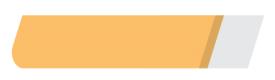 基础知识迁移
单词回顾
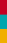 Ⅰ.根据句意及首字母提示补全单词
1．Best w________ to you and your family on New Year's Day.
2．Sue has many p________ at home, like fish, birds and rabbits.
3．The old man lives a_______. All his children work in other cities.
4．It's a s________ if we lose the match again.
5．I e______ went there, so I knew something about that place.
ishes
ets
lone
hame
ver
单元基础知识过关
Ⅱ.用括号内所给单词的适当形式填空
1．I was hungry, so I had two __________(hamburger) and an apple for lunch.
2．________(luck), I found the lost key at last.
3．There are a few ________(university) in my city.
4．I'm very happy ________(share) the good news with you.
5．We will have three ________(exam) this week.
hamburgers
Luckily
universities
to share
exams
单元基础知识过关
短语运用
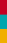 Ⅰ.用方框中所给短语的适当形式填空


1．Thanks for ____________ me during this journey.
2．My sister is good at ____________．
3．The White family ____________ last year. They didn't live here now.
take an exam, play volleyball, take care of，move away, have a party
taking care of
playing volleyball
moved away
单元基础知识过关
4．We ____________ in Dongfang Park tomorrow afternoon.
5．I often feel nervous before we ____________．
will have a party
take an exam
单元基础知识过关
Ⅱ.根据汉语意思完成句子
1．把约翰单独留下，我有话跟他说。
________ John ________， and I have some words to talk with him.
2．我们这次要和哪个队比赛？
Which team ________ we ________ ________ this time?
3．昨天我爸爸带我出去吃晚饭了。
Yesterday my dad ________ me ________ for dinner.
Leave                  alone
will                play         against
took                 out
单元基础知识过关
4．每天李先生会遛狗大约半个小时。
Every day Mr. Li ________ ________ ________ for about half an hour.
5．你为什么一直在笑？
Why are you ________ ________？
walks            the               dog
keeping    laughing
单元基础知识过关
句型突破
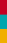 Ⅰ.根据汉语意思完成句子
1．愿你度过一个愉快的暑假。
________ you a ________ ________ ________．
2．我们的老师对我们很好。
Our teacher ________ ________ ________ us.
3．爸爸经常带我去动物园。
Dad often ________ me ________  the zoo.
Wish                good/great   summer   holiday
is             nice           to
takes                  to
单元基础知识过关
4．我将会一周游泳三次。
I will ________ ________ ________ ________ a week.
5．我们学校组织了一次为期两周的夏令营。
Our school organized a ________ ________ ________．
go         swimming     three       times
two­week    summer     camp
单元基础知识过关
Ⅱ.按要求完成下列各题
1．We are going to have a dancing party.(改为一般疑问句)
________ you ________ ________ have a dancing party?
2．Will you go fishing with us？(作否定回答)
________， I ________．
3．They are going to play basketball tomorrow afternoon．(对画线部分提问)
________ ________ they ________ ________ play basketball?
Are                   going           to
No                    won't
When              are              going          to
单元基础知识过关
4．Tom will go to London next year.(改为同义句)
Tom ________ ________ ________ London next year.
5．I invited Ann for dinner yesterday.(用next time改写句子)
I ________ ________ Ann for dinner next time.
is            going          to
will          invite
单元基础知识过关
Ⅲ.连词成句
1．going, basketball, to, he, play, is
______________________________________________.
2．exams, they, well, in, the, did 
______________________________________________.
3．take, will, lots, they, photos, of
______________________________________________.
He is going to play basketball
They did well in the exams
They will take lots of photos
4．enjoy, birds, I, the, to, listening
_____________________________________________.
5．summer, favourite, what, place, your, is, for
_____________________________________________？
I enjoy listening to the birds
What is your favourite place for summer